МЕДИЦИНСКИ УНИВЕРСИТЕТ – ПЛЕВЕН 
ФАКУЛТЕТ „ФАРМАЦИЯ“
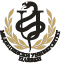 02-02: ПРОУЧВАНЕ НА МНЕНИЕТО НА ПОТРЕБИТЕЛИ НА КАДРИ ОТНОСНО КОМПЕТЕНЦИИТЕ НА МАГИСТЪР-ФАРМАЦЕВТИТЕ И ТЯХНАТА АДЕКВАТНОСТ СПРЯМО НУЖДИТЕ НА ПАЗАРА НА ТРУДА
СТУДЕНТИ ОТ СПЕЦИАЛНОСТ „ФАРМАЦИЯ“, 2 КУРС
ОСНОВНИ ДАННИ ЗА ПРОУЧВАНЕТО
ОСНОВНИ ДАННИ ЗА ПРОУЧВАНЕТО
ПРОФЕСИОНАЛНИ КОМПЕТЕНЦИИ НА МАГИСТЪР-ФАРМАЦЕВТИТЕ
Фиг. № 1. Запознати ли сте с компетенциите, които е необходимо да притежават магистър-фармацевтите? (%)
Фиг. № 2. Считате ли, че е налице съответствие между професионалните  компетенциите, които са включени в квалификационната характеристика на специалност „Фармация” и длъжностната характеристика на магистър-фармацевтите, наети във вашата организация? (%)
Над 70% считат, че е налице пълно съответствие между професионалните компетенции, които са включени в квалификационната характеристика на специалност „Фармация”, ОКС „магистър” и длъжностната характеристика на магистър-фармацевтите, разработена в организацията, в която работят анкетираните лица.
Нашето проучване установи, че 92% от лицата са информирани напълно за професионалните компетенции, които трябва да притежават завършилите студенти от специалност „Фармация”.
ПЕТТЕ НАЙ-ВАЖНИ ПРОФЕСИОНАЛНИ КОМПЕТЕНЦИИ НА МАГИСТЪР-ФАРМАЦЕВТИТЕ СПОРЕД ПОТРЕБИТЕЛИТЕ НА КАДРИ
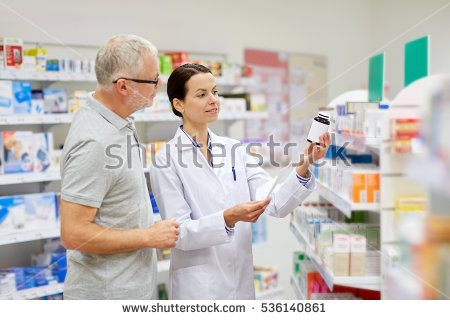 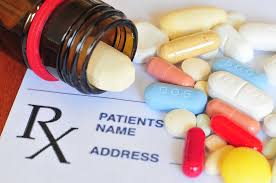 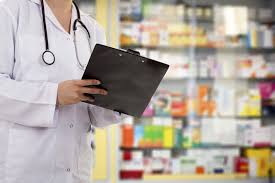 професионални умения за продажби на лекарствени продукти 16.8%
комуникация и работа в интегриран медицински екип 15.5%
осигуряване на контрол върху качеството, етичните аспекти и други нормативни изисквания 4.4%
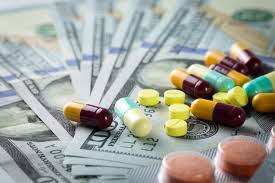 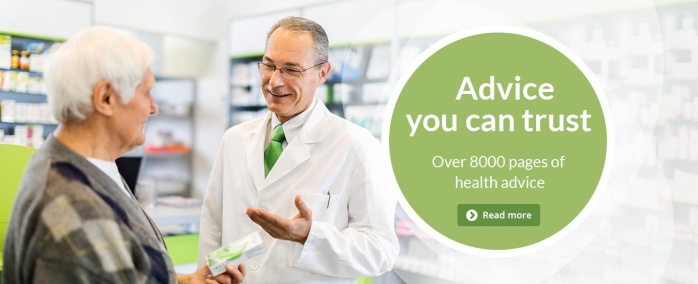 анализ и приложение на съвременни подходи в лекарствената политика за регулиране на разходите за лекарствени продукти 5.0%
предоставяне на информация за лекарствените продукти и консултации на пациенти в рамките на програма за фармацевтични грижи 
17.6%
НАЙ-СЛАБО РАЗВИТИ ПРОФЕСИОНАЛНИ КОМПЕТЕНЦИИ НА МАГИСТЪР-ФАРМАЦЕВТИТЕ СПОРЕД ПОТРЕБИТЕЛИТЕ НА КАДРИ
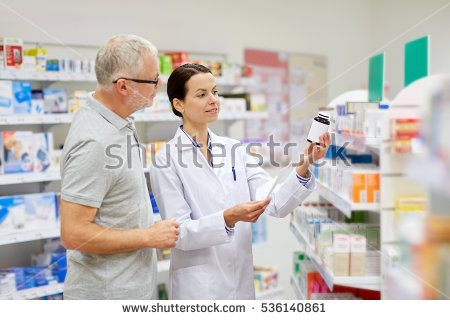 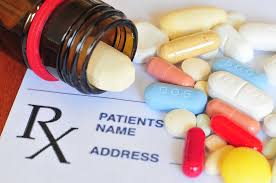 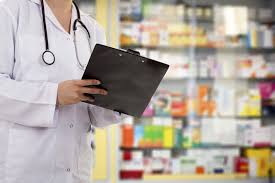 изготвяне на лекарства във фармацевтична форма13.5%
комуникация и работа в интегриран медицински екип 17.8%
организиране и ръководство на система за проследяване на лекарствената безопасност 11.2%
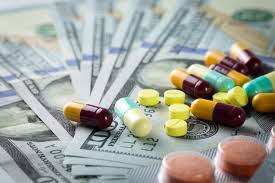 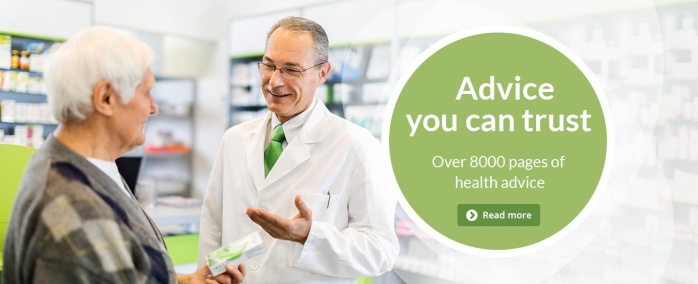 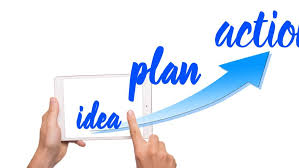 анализ и приложение на съвременни подходи в лекарствената политика за регулиране на разходите за лекарствени продукти 7.3%
предоставяне на информация за лекарствените продукти и консултации на пациенти в рамките на програма за фармацевтични грижи 
17.4%
разработване на стратегия и тактика за маркетинг на лекарствените продукти 10.7%
ИЗИСКВАНИЯ НА ДЛЪЖНОСТТА, КОИТО СА ПОСТАВЕНИ КЪМ МАГИСТЪР-ФАРМАЦЕВТИТЕ ПРИ ПОДБОРА НА КАДРИ В ДАДЕНА АПТЕКА
Фиг. № 3. Основни изисквания към длъжността, които се поставят към кандидатстващите за работа магистър-фармацевти (%)
Сред поставените изисквания за длъжността към кандидатстващите за работа магистър-фармацевти най-голям дял от изследваните лица са посочили притежаването на диплома за завършено висше образование по специалност „Фармация”, ОКС „магистър” (37.1%), следвани от наличие на комуникативни умения (34.5%), на компютърни умения – MS Office, PharmaStar (19.8%) и на езикови умения (5.1%).
ПРЕДЛОЖЕНИЯ ЗА ПРОМЯНА В УЧЕБНИЯ ПЛАН НА СПЕЦИАЛНОСТ „ФАРМАЦИЯ“
Попитахме потребителите кадри по кои учебни дисциплини считат, че е необходимо да се повиши хорариума предвид констатираните пропуски в обучението на работещите при тях магистър-фармацевти. Най-голяма част от анкетираните са посочили: Фармакология (24.0%), Фармакотерапия (13.2%), Висша математика и информационни технологии (9.5%), Фармацевтични грижи (8.2%), Фармацевтична ботаника (6.0%) и Токсикология (4.8%).
ВКЛЮЧВАНЕ НА ПОТРЕБИТЕЛИ НА КАДРИ ПРИ РАЗРАБОТВАНЕТО НА УЧЕБНАТА ДОКУМЕНТАЦИЯ  НА СПЕЦИАЛНОСТ „ФАРМАЦИЯ”
Основни мотиви за изразената положителна позиция: 
поддържане на реална връзката висше училище – бизнес. 
обучаващите се във ВУ магистър-фармацевти са бъдещи техни колеги, които трябва да участват активно и адекватно в процеса на лечение на пациента. 
по такъв начин ще се даде възможност да се синхронизират по-добре проблемите и свързаните с тях фактори във ВУ и фармацевтичната практика. 
Налице е разминаване между теория и практика, което още повече засилва необходимостта от реализирането на подобна инициатива, тъй като по този начин ще се добие по-реална представа какви специалисти се наемат на работа.
Ползата е и за самите обучаващи се, тъй като ще се подобри  качеството на обучение във ВУ и ще се осигури по-успешна трудова реализация. 
би осигурило на ВУ по-реална представа за това кои са по-важните изисквания във фармацевтичната практика, тъй като в настоящия учебен план на специалността „Фармация” се изучават неща, които са излишни и нямат особена полза за бъдещите професионалисти. 

Основни мотиви сред изразилите негативно мнение по въпроса:
отговорността по разработването на учебната документация е на ВУ
в повечето случаи потребителите на кадри от специалност „Фармация” не са с фармацевтично образование.
Фиг. № 4. Одобрявате ли идеята при разработването на учебната документация на специалност „Фармация”, да се търси мнението на потребители на кадри  (%)
ВКЛЮЧВАНЕ НА ПОТРЕБИТЕЛИ НА КАДРИ ПРИ ПРОВЕЖДАНЕТО НА СЕМЕСТРИАЛНИ И ДЪРЖАВНИ ИЗПИТИ СРЕД СТУДЕНТИ ОТ СПЕЦИАЛНОСТ „ФАРМАЦИЯ”
Фиг. № 5. Считате ли за необходимо при провеждането на изпити при студентите от специалност „Фармация”, в състава на изпитната комисия да се търси мнението на потребители на кадри  (%)
По отношение на включването на потребители на кадри в състава на изпитните комисии, над 70% от анкетираните не одобряват подобна идея, тъй като считат, че преподавателите във ВУ са достатъчно компетентни и именно те трябва да оценят знанията и уменията на студентите. 
От друга страна потребителите на кадри не са хабилитирани лица и нямат необходимите компетенции. 
Част от анкетираните изразяват съмнение относно това доколко е възможно по време на изпит да се прецени професионалната компетентност на обучаемия, като същевременно присъствието на външни лица (потребители на кадри) би могло да се окаже допълнителен стресогенен фактор за студентите.
ДАННИ ЗА МАГИСТЪР-ФАРМАЦЕВТИТЕ, РАБОТЕЩИ В СЪЩИТЕ АПТЕКИ, В КОИТО СА АНКЕТИРАНИ ПОТРЕБИТЕЛИТЕ НА КАДРИ И ПОТРЕБНОСТИ ОТ МАГИСТЪР-ФАРМАЦЕВТИ
Табл. № 3. Заемани длъжности от магистър-фармацевти, работещи в същите анкети, в които са анкетирани потребителите на кадри
ДАННИ ЗА МАГИСТЪР-ФАРМАЦЕВТИТЕ, РАБОТЕЩИ В СЪЩИТЕ АПТЕКИ, В КОИТО СА АНКЕТИРАНИ ПОТРЕБИТЕЛИТЕ НА КАДРИ И ПОТРЕБНОСТИ ОТ МАГИСТЪР-ФАРМАЦЕВТИ
Повече от 80% от потребителите на кадри са посочили МУ-София като основно ВУ, което са завършили наетите на работа при тях магистър-фармацевти (фиг. 6).
В една аптека работят средно по 5 човека (Me=5; 2÷16), като средният брой на магистър-фармацевтите е 2 (Me=2; 1÷50). 
По-голяма част от работещите магистър-фармацевти (75.0%) са се дипломирали преди 2002 г., т.е. преди въвеждането на понятието „регулирана специалност” в ЗВО, 11.8% са се дипломирали след 2005 г. (след приемането на Наредбата за ЕДИ за придобиване на специалност от регулираните професии „Фармация” за ОКС „Магистър”) и 33.2% - през периода 2002-2005 г.
Сред наетите на работа в аптеките едва 4 (14.8%) са с трудов стаж под 5 години.
Седемнадесет от лицата или 63% са споделили, че имат нужда от допълнително назначаване на магистър-фармацевти в аптеката, в която работят анкетираните лица. Само трима от седемнадесет лица са посочили незаетите длъжности – заместник-управител на аптека и магистър-фармацевти.
Дванадесет или 46.2% са съобщили за провеждащо се към момента на проучването обучение на стажанти от специалност „Фармация”, 50% са дали отрицателен отговор (фиг. 7).
Фиг. № 6. Възпитаници на кое ВУ са наетите при вас на работа магистър-фармацевти  (%)
Фиг. № 7. Провеждано ли е досега обучение на стажанти от специалност „Фармация” във вашата организация?  (%)
ДАННИ ЗА МАГИСТЪР-ФАРМАЦЕВТИТЕ, РАБОТЕЩИ В СЪЩИТЕ АПТЕКИ, В КОИТО СА АНКЕТИРАНИ ПОТРЕБИТЕЛИТЕ НА КАДРИ И ПОТРЕБНОСТИ ОТ МАГИСТЪР-ФАРМАЦЕВТИ
Фиг. № 8. Желаете ли да поемете в бъдеще обучението на стажанти от специалност „Фармация” във вашата организация?  (%)
Фиг. № 10. Във вашата организация провежда ли се допълнително обучение на магистър-фармацевти съобразно специфичните особености на работното място? (%)
По отношение на това престижна ли е професията магистър-фармацевт, мненията са поляризирани. Част от запитаните (52%) са потвърдили това, като смятат, че магистър-фармацевтите притежават висока компетентност, разполагат с актуална информация за новорегистрирани лекарствени средства и помагат на хората, като им предоставят безплатни и полезни консултации. Последното е особено важно за информирания избор на пациентите и ефективното провеждане на лечението. 
Четиридесет на сто са изразили негативно мнение по въпроса за престижа на професията, тъй като според тях пациентите възприемат магистър-фармацевтите като търговци, не оценяват знанията и труда им, обиждат ги. Те са категорични за това, че професията е с нисък авторитет в обществото, тъй като в големите вериги аптеки има изградена порочна практика да се отпускат лекарства без рецепти. 
На въпроса „Считате ли за необходимо в болницата да има клинични фармацевти, които да са включени в интегрирания екип от медицински специалисти?” , 85.2% са убедени в ползата от такива специалисти, а 14.8% са се въздържали от мнение.
Фиг. № 9. Във вашата организация спазват ли се стриктно Правилата за  провеждане на продължаващо обучение от магистър-фармацевти)?(%)